Informatika
Oktató: Katona Péter
Körlevélkészítés
2015.10.06.
Katona Péter
2
Körlevél készítése
A kördokumentum funkciót akkor használjuk, ha nagy számú, egymástól csak néhány szóban különböző dokumentumokat szeretnénk gyorsan és hatékonyan készíteni
Körlevelek készítésekor két dokumentumot kell szerkesztenünk:
a törzsdokumentum tartalmazza az állandó szöveget, amely minden levélben azonos, és a változók neveit (a mezőneveket)
Az adatforrás dokumentum (egy Excel fájl, Access adatbázis, egy másik Word dokumentum, vagy az Office alkalmazások által megnyitható más adatforrás) pedig táblázatban tartalmazza a változó adatokat
A Word ebből a két dokumentumfájlból automatikusan létrehozza a körleveleket.
2015.10.06.
Katona Péter
3
Új körlevél létrehozása
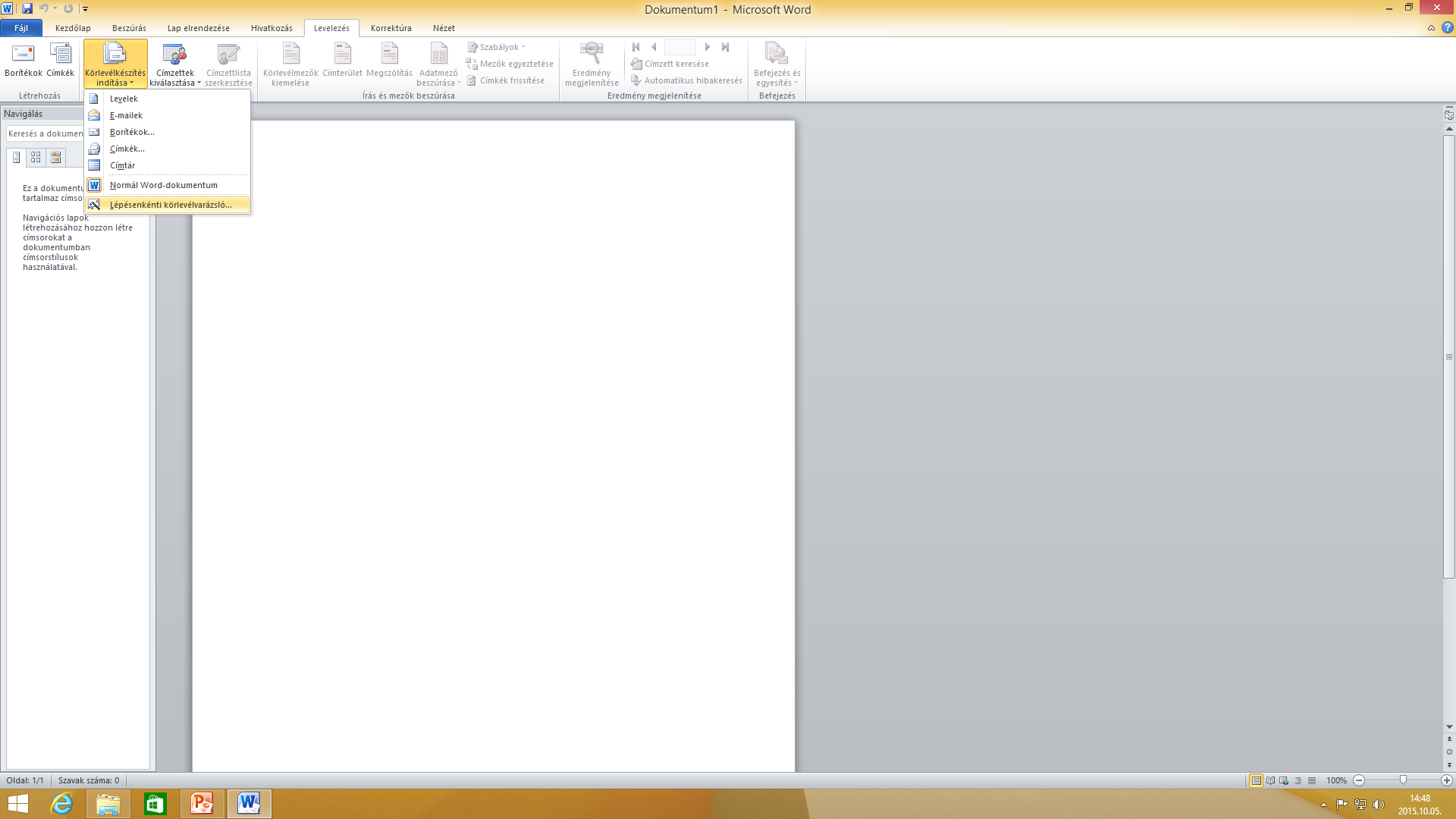 Az Levelezés menüben kattintsunk a Körlevélkészítés indítása ikonra és a  Lépésenkénti körlevélvarázsló… parancsra
2015.10.06.
Katona Péter
4
Új körlevél létrehozása
A jobb oldali panelen egy hat lépéses varázsló segít a körlevél létrehozásában, a körlevél állandó és változó részeinek megszerkesztésében
Dokumentumtípus kiválasztása
Az alapul szolgáló dokumentum megadása
Címzettek megadása
A levél megírása
A levelek megtekintése
Az egyesítés befelyezése
2015.10.06.
Katona Péter
5
Dokumentumtípus kiválasztása
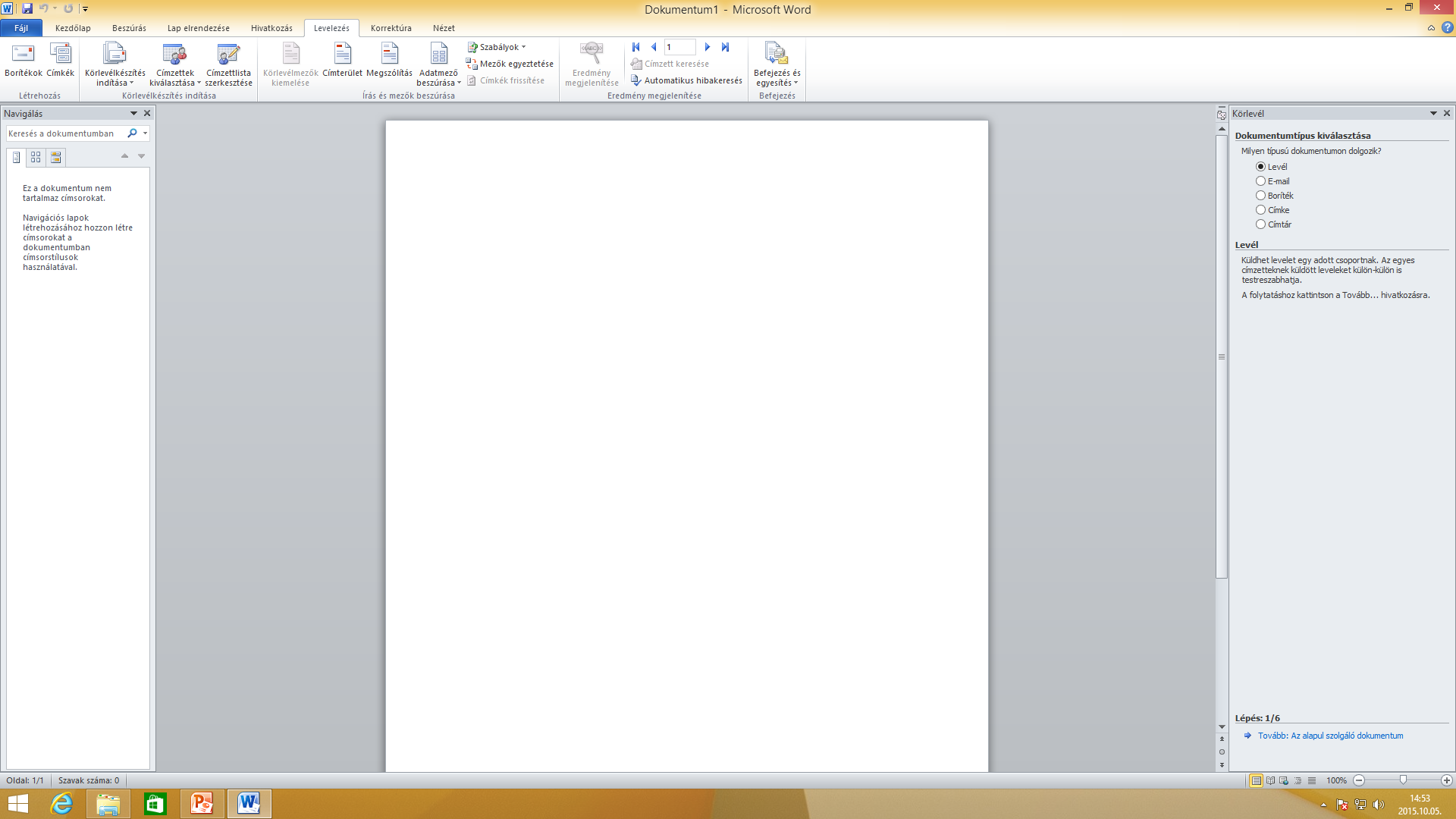 Az első lépésben megadhatjuk, hogy milyen típusú kördokumentumot szeretnénk
Maga a körlevél (ha nyomtatott leveleket szeretnénk előállítani) Levél típusú dokumentum; nyomtathatunk hozzájuk közvetlenül borítékokat, vagy a sima borítékokra ragasztható címkéket
A rendelkezésre álló adatokból címlistát nyomtathatunk a Címtár opció választásával
Ha nem nyomtatott, hanem elektronikus körlevelet szeretnénk létrehozni, válasszuk az E-mail pontot
2015.10.06.
Katona Péter
6
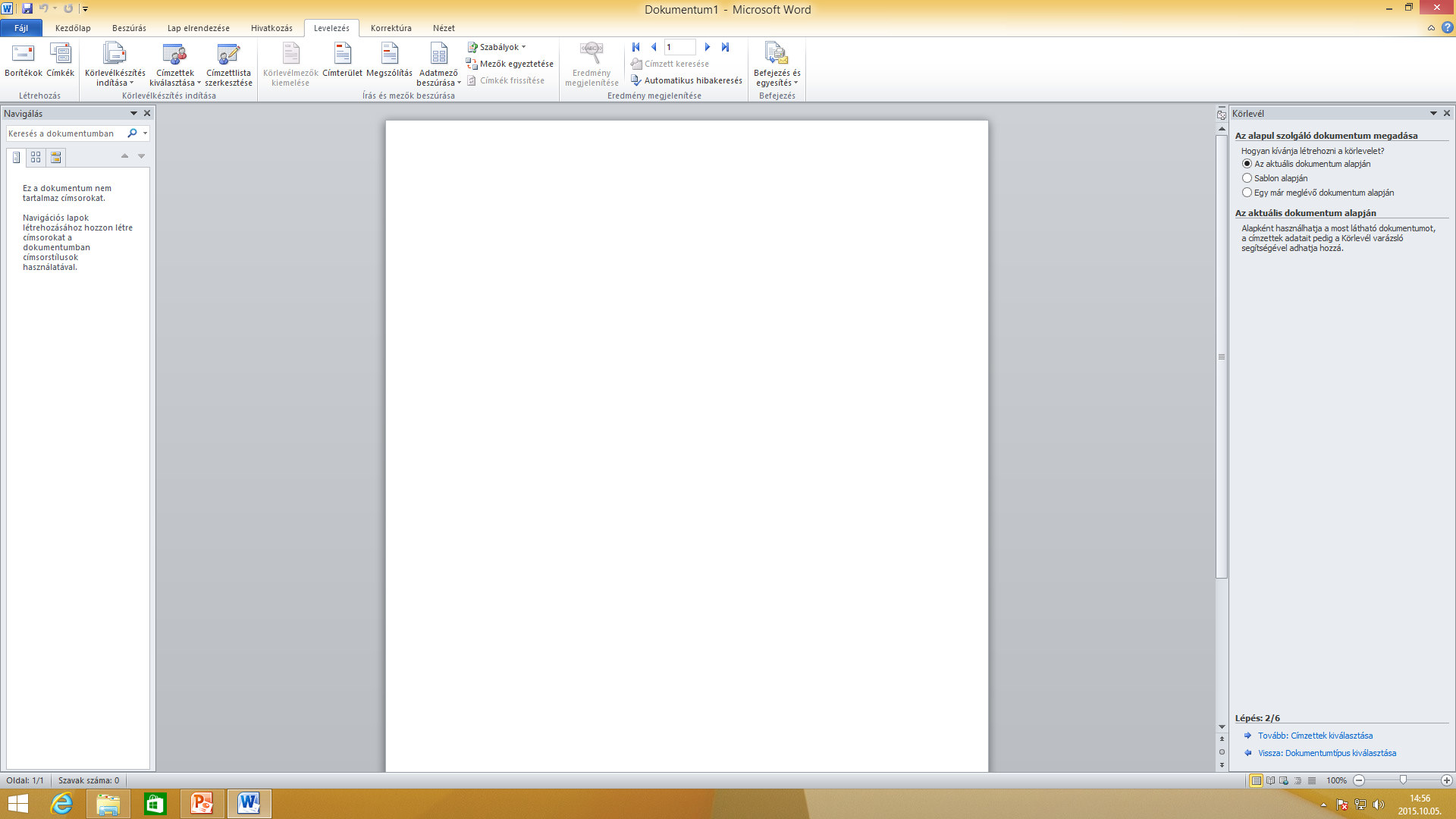 Az alapul szolgáló dokumentum megadása
A második lépésben megadhatjuk a körlevél alapjául szolgáló dokumentumot
Ez lehet az aktuális, éppen szerkesztett dokumentum, de választhatunk a kész sablonok közül, vagy megnyithatunk egy korábban elmentett Word dokumentumot, és dolgozhatunk abból
2015.10.06.
Katona Péter
7
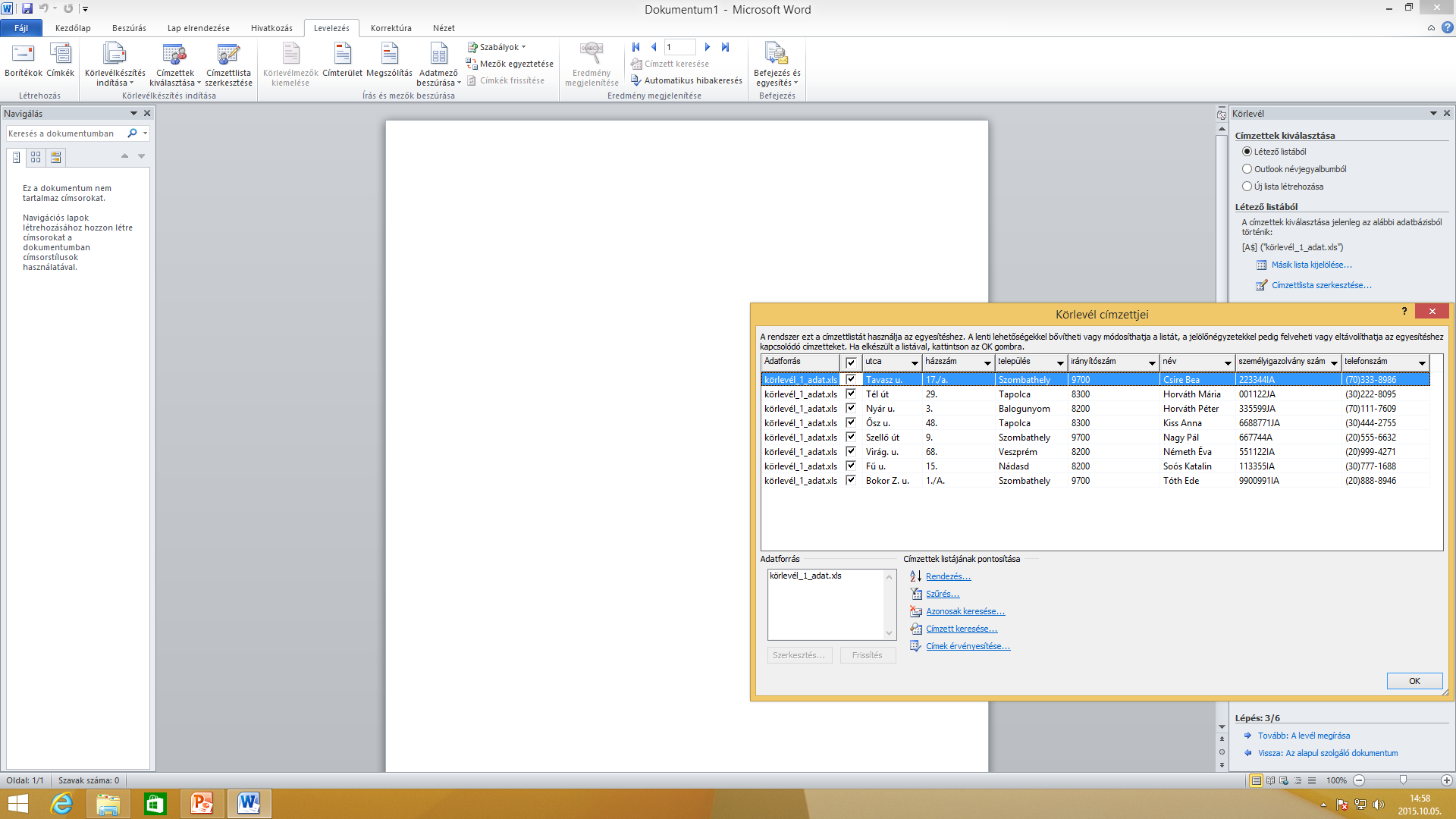 Címzettek megadása
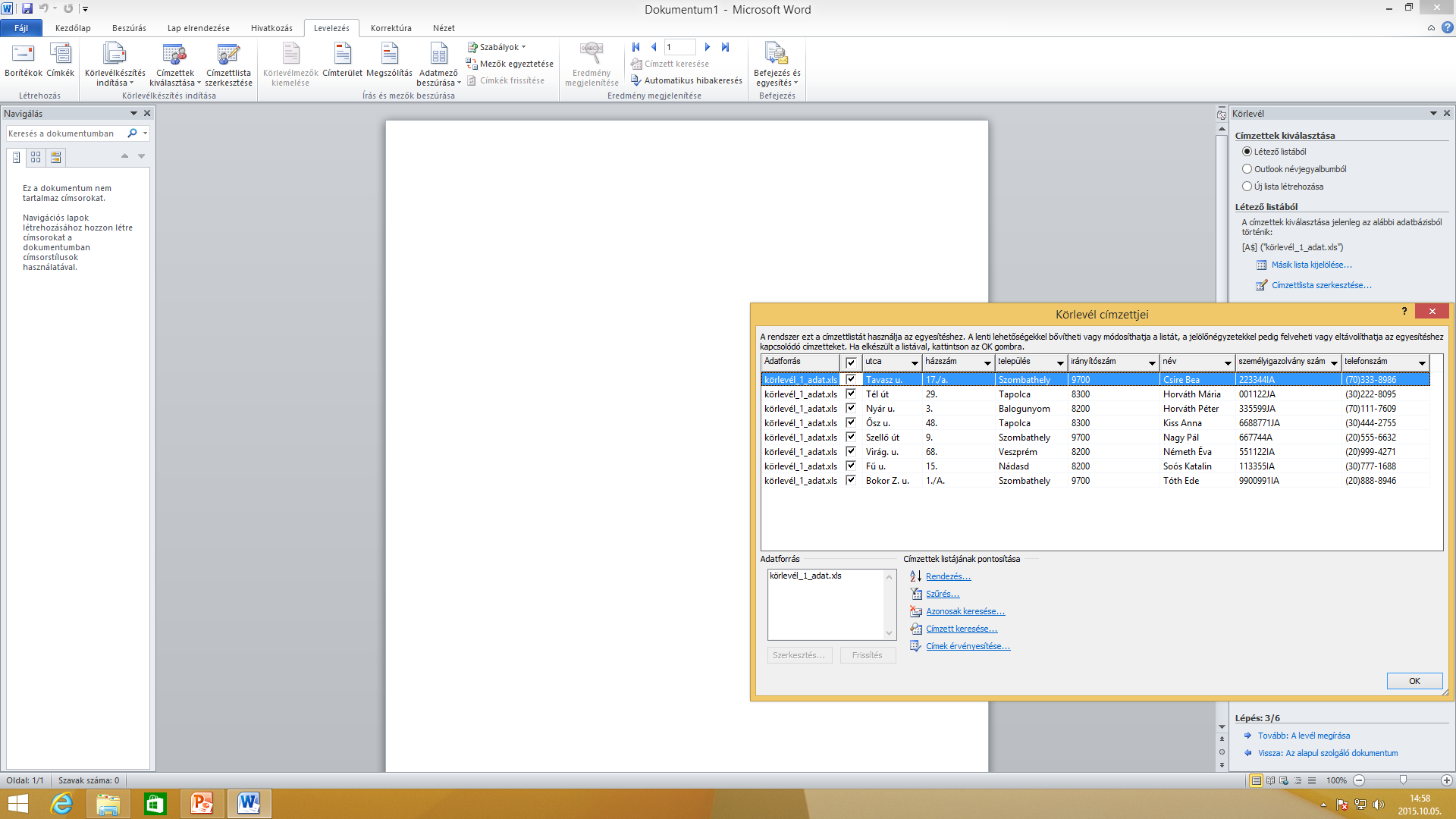 A körlevél változó adatait, a címzetteket tartalmazó adatforrást itt adhatjuk meg
Választhatunk létező listából, Outlook névjegyalbumból vagy itt, helyben létrehozhatunk új listát és feltölthetjük adatokkal
Új címlista szerkesztésekor lehetőségünk van arra is, hogy a lista mezőit testre szabjuk
2015.10.06.
Katona Péter
8
A levél megírása
A negyedik lépésben - ha eddig nem tettük - megszerkeszthetjük a körlevelet
Az adatforrásból rendelkezésre álló és a Word által nyújtott további mezőket beszúrhatjuk a körlevélbe és formázhatjuk
A címterület és a megszólítás mezőit nem szükséges egyenként beszúrnunk: e két leggyakrabban használt körlevél-területre a Word kész sablonokkal rendelkezik, így nem kell egy címet mezőkből (pl. irányítószám, város, utca, házszám) kézzel felépítenünk, hanem egyetlen összetett mezőként is beszúrhatjuk
2015.10.06.
Katona Péter
9
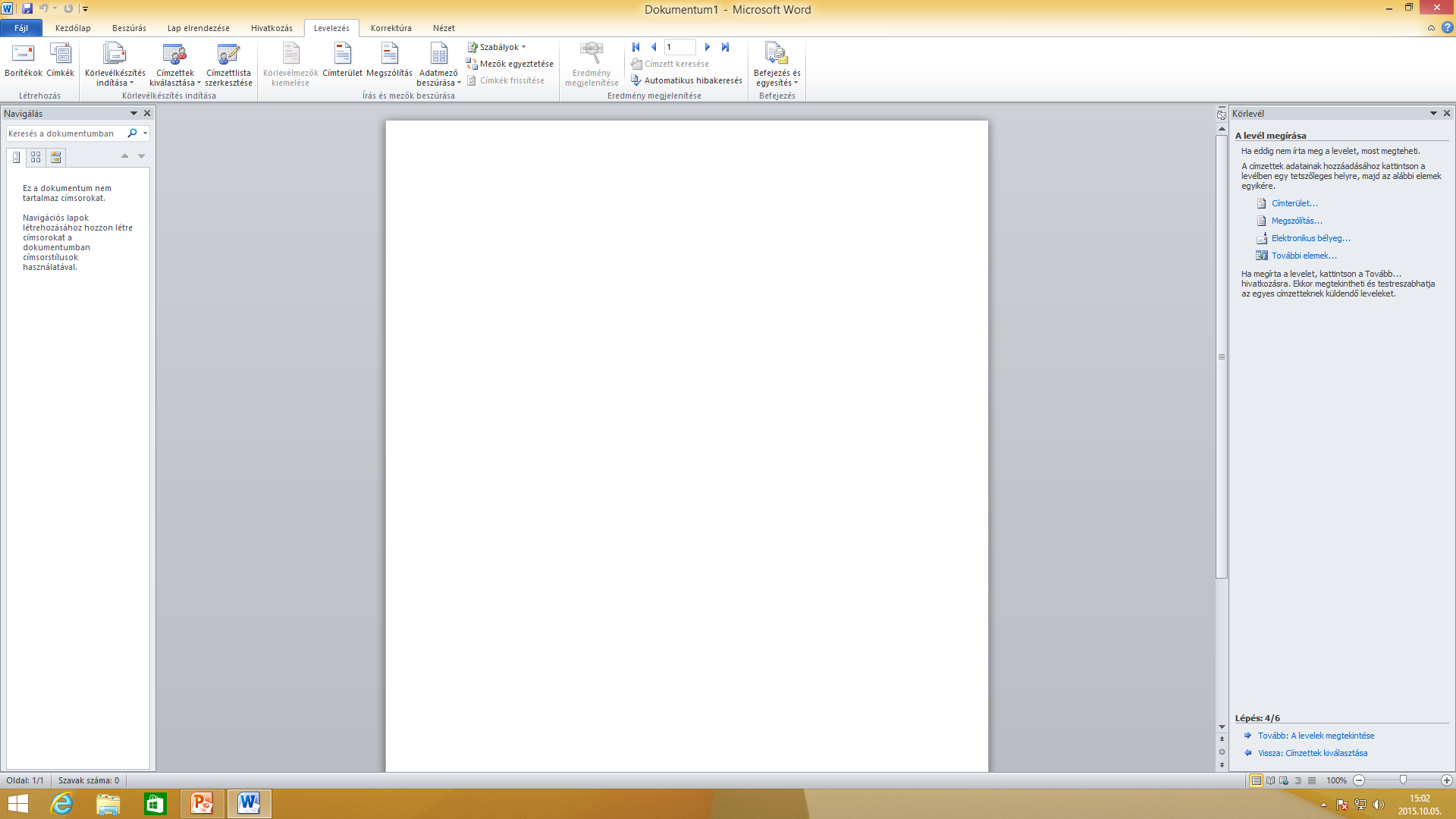 A levél megírása
A rendelkezésre álló további mezőkből a További elemekre kattintva választhatunk
A változó adatokat tartalmazó mezők <<mezőnévvel>> jelennek meg a dokumentumban
A mezők közötti írásjelet vagy szóközt mindig a mezőt jelző karaktereken (<< >>) kívülre írjuk
Ha formázni szeretnénk az egyesített adatokat, például, ha egy nevet félkövérré akarunk tenni, kattintsunk a mezőre, majd alkalmazzuk a kívánt formátumokat
2015.10.06.
Katona Péter
10
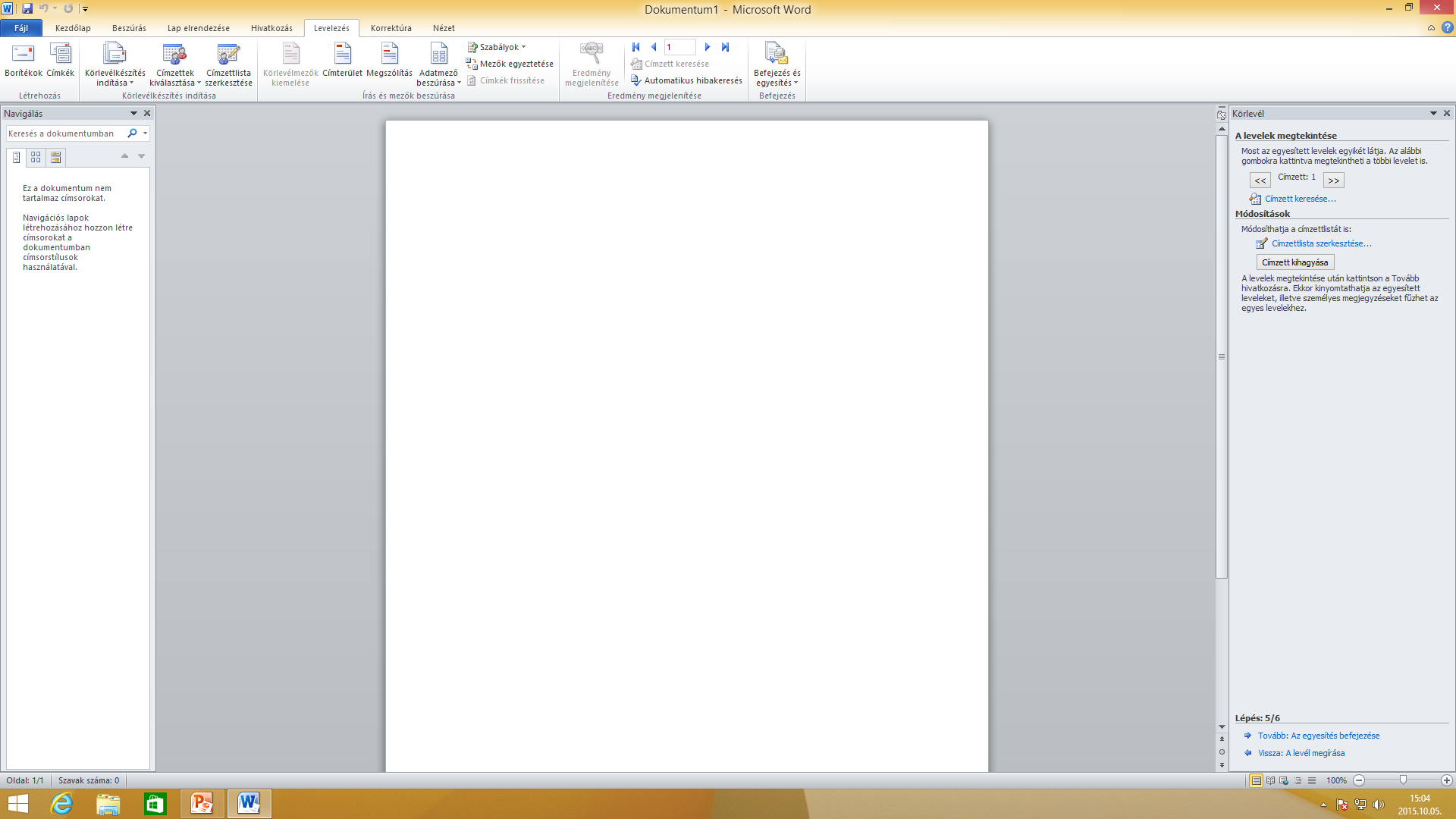 A levelek megtekintése
Az ötödik lépésben megtekinthetjük az egyes levélpéldányokat
Ezen kívül lehetőségünk van arra, hogy a teljes listából egyes címzetteket az egyesítés előtt kiszűrjünk
2015.10.06.
Katona Péter
11
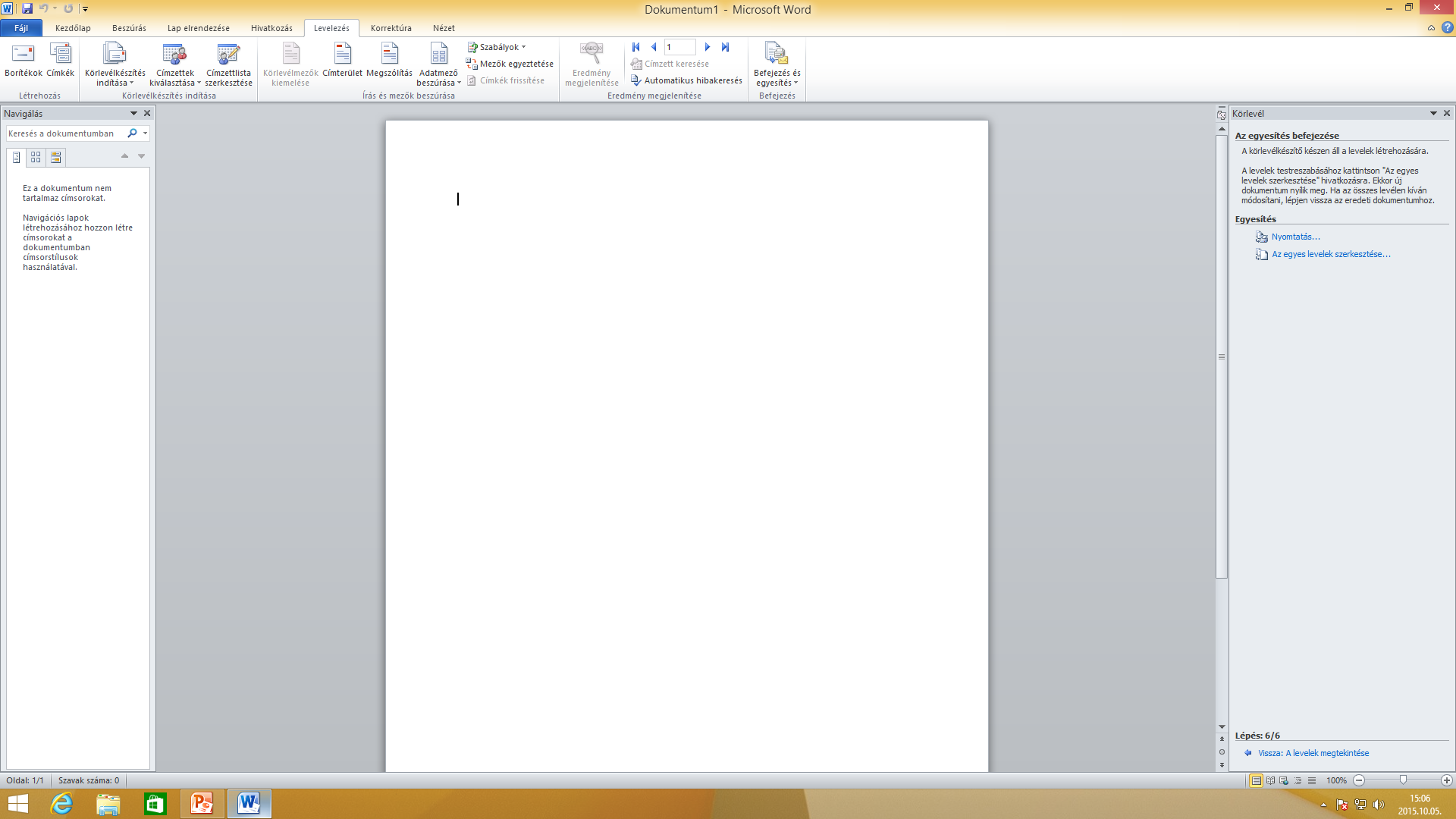 Az egyesítés befejezése
A törzsdokumentumból és a változó adatokból az egyes körlevél-példányok létrehozása
Miután elkészültünk a törzsdokumentummal, és beszúrtunk minden szükséges körlevélmezőt, a hatodik lépésben egyesíthetjük a törzsdokumentumot és az adatforrást
Az egyesített dokumentum lehet új dokumentum, amiben az egyes levelekbe még beleszerkeszthetünk (Az egyes levelek szerkesztése...), de a küldés célja lehet a nyomtató is (kinyomtatás előtt természetesen megtekinthetjük az űrlapleveleket), vagy e-mail esetén az levelezőprogram
2015.10.06.
Katona Péter
12